TITRE DU POSTE RECHERCHE
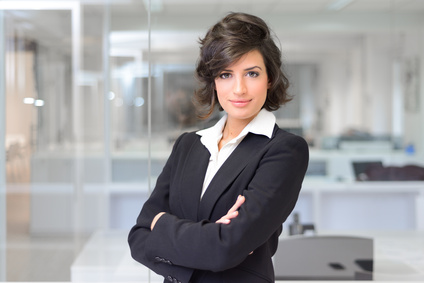 CONTACT
TELEPHONE
EMAIL
monemail@mail.com
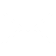 01 02 03 04 05 / 06 01 02 03 04
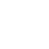 RESEAUX
ADRESSE
Facebook.com/Moi
Linkedin.com/Moi
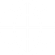 Corinne JOLLYMON
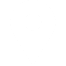 12 rue de la Réussite
75012 Paris
EXPERIENCE PROFESSIONNELLE
A PROPOS
2011 – 2012 | POSTE | ENTREPRISE
Décrivez ici les fonctions que vous avez occupées. Décrivez également vos missions, le nombre de personnes que vous avez encadré et si vous le pouvez essayé d’inscrire les résultats que vous avez obtenus, n’hésitez pas à les quantifier.

2011 – 2012 | POSTE | ENTREPRISE
Décrivez ici les fonctions que vous avez occupées. Décrivez également vos missions, le nombre de personnes que vous avez encadré et si vous le pouvez essayé d’inscrire les résultats que vous avez obtenus, n’hésitez pas à les quantifier.

2011 – 2012 | POSTE | ENTREPRISE
Décrivez ici les fonctions que vous avez occupées. Décrivez également vos missions, le nombre de personnes que vous avez encadré et si vous le pouvez essayé d’inscrire les résultats que vous avez obtenus, n’hésitez pas à les quantifier.

2011 – 2012 | POSTE | ENTREPRISE
Décrivez ici les fonctions que vous avez occupées. Décrivez également vos missions, le nombre de personnes que vous avez encadré et si vous le pouvez essayé d’inscrire les résultats que vous avez obtenus, n’hésitez pas à les quantifier.
Décrivez en quelques lignes vos compétences clés pour le poste et vos objectifs de carrière. Vous pouvez les mettre en forme à l’aide de puces ou les laisser sous forme de texte plein.  Cet espace peut servir de début d’introduction à votre lettre de motivation soyez précis, imaginatif et mettez en valeur votre potentiel professionnel.
LANGUES
Anglais
Allemand
Espagnol
COMPETENCES
Photoshop CS

PHP MySQL

Google Adwords

Ruby On Rail

Analytics Omniture
FORMATION
2012 – DIPLÔME – UNIVERSITÉ
Décrivez en une ligne les objectifs et les spécialités de cette formation.

2012 – DIPLÔME – UNIVERSITÉ
Décrivez en une ligne les objectifs et les spécialités de cette formation.

2012 – DIPLÔME – UNIVERSITÉ
Décrivez en une ligne les objectifs et les spécialités de cette formation.
Cher(e) Candidat(e)

Merci d'avoir téléchargé ce modèle sur notre site. Nous espérons qu'il vous aidera à mettre en valeur votre CV.

---------------------------------------------------------------------------------------

Besoin de conseils pour rédiger votre CV ou vous préparer pour l’entretien d’embauche ? Consultez nos articles :

- Le titre du CV : guide pratique + 30 exemples
- Comment mettre en valeur son expérience professionnelle ?
- Rédiger une accroche de CV percutante + 9 exemples
- Les 7 points clés d'un CV réussi
- Personnalisez votre CV avec des icônes gratuites
- Bien préparer son entretien 

Nous proposons également plusieurs centaines d'exemples de lettres de motivation classées par métier et des modèles pour les mettre en forme.

- 1200 exemples de lettres de motivation 
- Les modèles de courrier
- Tous nos conseils pour rédiger une lettre efficace 


Nous vous souhaitons bonne chance dans vos recherches et vos entretiens  


Enfin, rappelez-vous qu'une bonne candidature est une candidature personnalisée ! Prenez donc le temps de la rédiger avec soin car elle décrit votre parcours professionnel et votre personnalité. 








----------------
Copyright : Les contenus diffusés sur notre site (modèles de CV, modèles de lettre, articles ...) sont la propriété de creeruncv.com. Leur utilisation est limitée à un usage strictement personnel. Il est interdit de les diffuser ou redistribuer sans notre accord. Contenus déposés dans 180 pays devant huissier. Reproduction strictement interdite, même partielle. Limité à un usage strictement personnel. Disclaimer : Les modèles disponibles sur notre site fournis "en l'état" et sans garantie.

Créeruncv.com est un site gratuit.